Project Activities for MSD
Mayling Wong-Squires		
AD Operations Friday 9am Meeting
22 November 2024
LBNF Primary Vacuum and Magnet InstallationKevin Duel, Ty Funk, Jason Morin, Kathrine Laureto, Scott Oplt, Will Derylo, Dan Vrbos
Magnet Installation
Procurement for corrector magnet stand prototype fabrication started
NuMI quad magnet retrieval procedures getting finalized
Relocating and verifying installation equipment is good
Primary Beam Enclosure dipole stand design continues with modeling and drawings, engineering note updates
Toroid, RWCM and BPM instrumentation stand design continues
Primary Vacuum
Kicker ceramic beam tube TiN coating
Vendor testing coating setup and working out issues before applying to 12” beam tube samples
Work on drawings and models for relocation of MI/RR components continues
Updating quad and dipole magnet models and drawings with new beam tube design
2
11/22/24
M. Wong-Squires | MSD Project Update
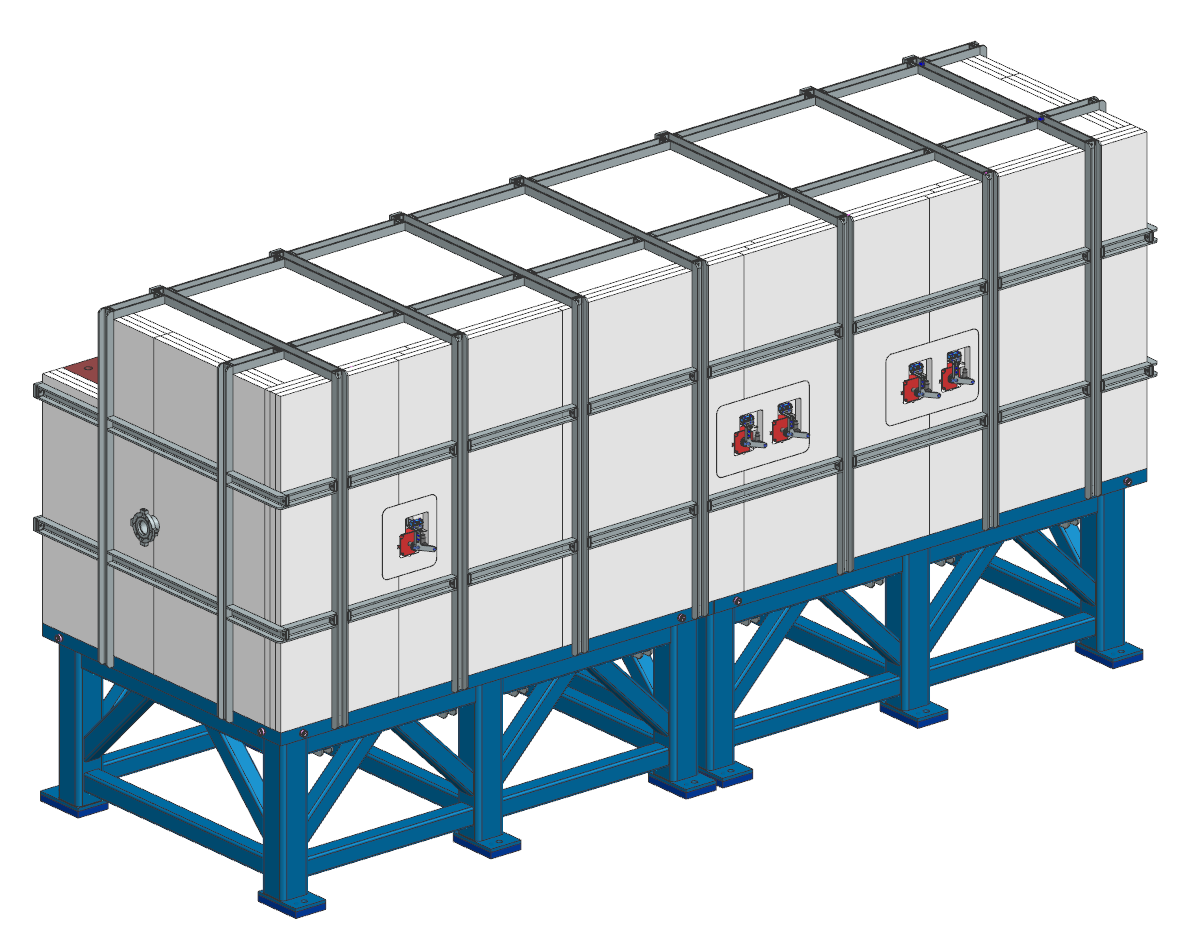 PIP-II BTL Collimators Bob Donahue
PRR deliverables
Engineering note approved and released
Initial revision of all drawings released
Eight individual procurement/fabrication packages identified
SOWs are written for each procurement package
SOWs are being reviewed
Small design updates based on MI-8 collimator assembly lessons learned
3D model is updated
6 drawings need to be released at Revision A
Horizontal collimator
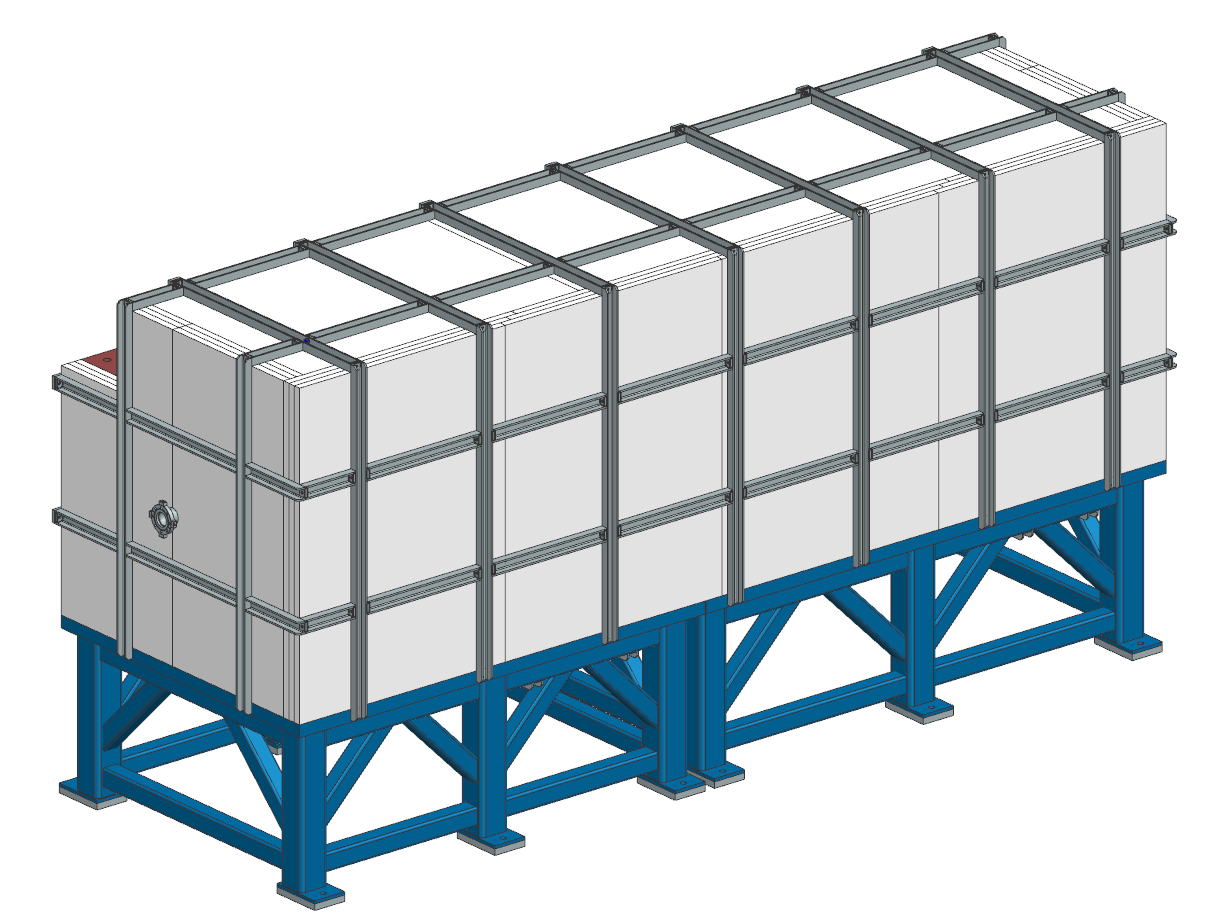 Vertical collimator
3
11/22/24
M. Wong-Squires | MSD Project Update